АКАДЕМИЯЛЫҚ ҚАЗАҚ ТІЛІ ІІ КУРСЫНДАҒЫ ЖАЗЫЛЫМ ТАПСЫРМАЛАРЫ
НАЗАРБАЕВ УНИВЕРСИТЕТІ
Ақбұзауова Б.
ЖОСПАР                                               PLAN
Introduction
What is the purpose of academic writing?
What is academic writing?
How to start the writing process?
How long should it be?
What are the types of academic writing?
What is the relationship between writing and reading?
Conclusion
Кіріспе
Академиялық жазылымның мақсаты не?
Академиялық жазылым дегеніміз не?
Жазуды неден бастау керек?
Жазылым қанша болу керек?
Жазылым жұмысының түрлері қандай?
Жазылым мен оқылым арасындағы байланыс қандай?
Тұжырым
АКАДЕМИЯЛЫҚ ЖАЗЫЛЫМНЫҢ МАҚСАТЫ
Студенттердің белгілі бір мамандық немесе белгілі бір кәсіби сала бойынша ғылыми еңбектерді оқып, жазбаша талдай алуы, пікір білдіруі және өз зерттеуін жасап, көпшілікке жазбаша түрде ұсыну.
АКАДЕМИЯЛЫҚ ЖАЗЫЛЫМ ДЕГЕНІМІЗ НЕ?
Академиялық жазылым дегеніміз-ғылыми стильде жазылым әрекетін меңгерту.

Ғылыми стильдің ерекшелігі-  объективтілік, қисын(логика), жүйелілік және бұрынғы зерттеулерге сілтеме жасау.
ҒЫЛЫМИ СТИЛЬДІҢ ТҮРЛЕРІ
Таза ғылыми стиль
Ғылыми оқулық стилі
Ғылыми көпшілік стиль
ҚАНША ЖАЗҒАН ДҰРЫС?
Бағаланатын жазылым жұмыстары

Cиллабус бойынша:  Жазылым:  4000-4500 cөз 
Аргументті эссе -700-750 (10%)
Зерттеу эссе -1000-1100 (15%)
2 бақылау жұмыс 500+500 = 1000 (20%)
Көркем шығарма талдауы-1000(15%)
Емтихан -1000 (10%)
Барлығы-60 %
ЖАЗУДЫ НЕДЕН БАСТАУ КЕРЕК,  ҚАНША ЖАЗҒАН ДҰРЫС
Жазылымды тез үйренудің шарты: студент сөйлесе, басқа студенттермен талқыласа -75-90%  үйренеді.
Әр тақырып бойынша 5 минут талқылау, жазу.
Сұрақ қою, сосын жазу.
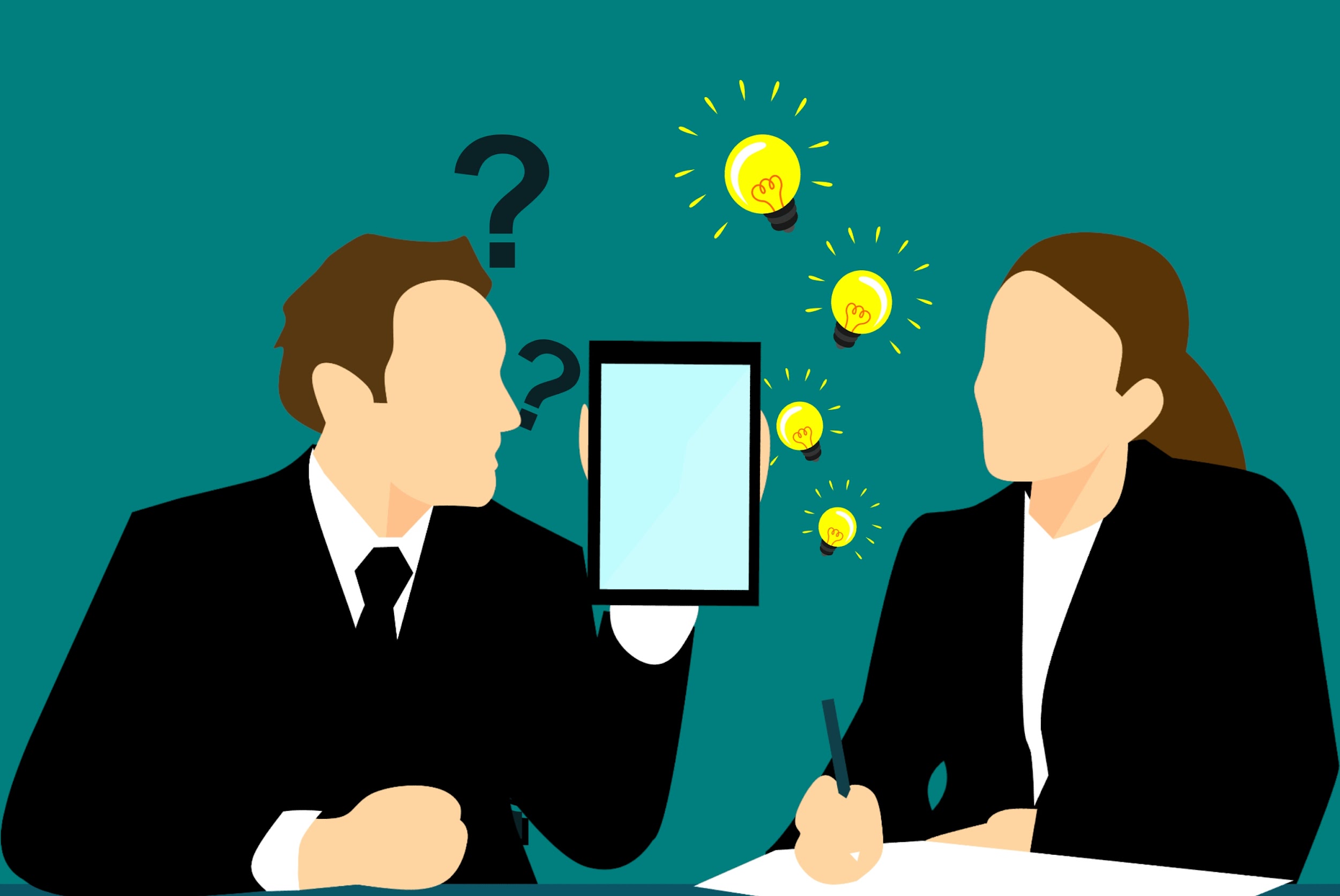 ЖАЗУ КҮНДЕЛІКТІ ДАҒДЫҒА АЙНАЛУ КЕРЕК, БІРАҚ БАҒАЛАУ МІНДЕТТІ ЕМЕС
Силлабус бойынша сұрақтарға жауап жазу 
Сабақта не үйренгені туралы жазу
Қате жіберген жерлері бойынша күніне 1-2 сөйлемнен  жазылым тапсырмасын беру.
ЖАЗУ КҮНДЕЛІКТІ ДАҒДЫҒА АЙНАЛУ КЕРЕК, БІРАҚ БАҒАЛАУ МІНДЕТТІ ЕМЕС
Бағаланбайтын тапсырмалар
Парафраза жасауға жаттықтыру 
Әр тақырыптағы таныс емес сөздерге парафраза жасау
Әр оқылымнан үш сөйлем беріп оларға парафраза жасату;
Парафразаның түрлері
Сөз табын, сөздің формасын өзгерту
«Дүниежүзі халықтары тәрізді қазақтың да өзіне тән отбасы тарихы бар».
Әлемдегі  басқа  елдер сияқты қазақ  ұлтының  да өзіндік отбасылық даму жолы бар.
 
Актив әрекетті пассив әрекетке айналдыру(ырықсыз етіс)
«Көп балалы ата - аналар ержеткен балаларын мезгілінде үйлендіріп, оларға енші беріп, бөлек шығарып отырады».
 Көп балалы отбасындағы ержеткен балалар  үйленген соң, оларға енші бөлініп, бөлек шығарылады».
Образды сөйлемді қарапайым сөйлемге айналдыру

«Қарапайым сөйлемді образды сөйлемге айналдыру
 «Әйелдің  отбасы бай, белгілі адамдар болса,  қыздарының хал- жағдайын біліп тұратын да мүмкіндігінше қорғайтын».
Әйелдің төркіні ауқатты,  азулы адамдар болса қыздарына жапа шектірмейтін.
ЖАЗЫЛЫМНЫҢ  ГРАММАТИКАЛЫҚ ТАҚЫРЫПТАРМЕН БАЙЛАНЫСЫ
Сауаттылықты  дамыту  үшін берілетін жаттығулар
а)Арнайы дайындалған жаттығулар (өнімді емес жаттығулар);
Себеп- салдар мәнді сөйлемдердің басқа түріне айналдырыңыз.
Қарсылық мәнді сөйлемдерді аяқтаңыз;
Сөйлемдерді (ырықсыз етіс формасында) әрекет иесін атамай жазыңыз.
Себеп-салдар, қарсылық  мәнді сөйлемдерді мағынасына қарай  толықтырыңыз. 
Президент жеңіл рельсті көлік салу жұмысын біржолата тоқтата алмайтынын айтты, ... . 
, ... . Кез келген мамандықтың адамы қоғамдық дамудың заңдарын білуі керек.
Қазақ әліпбиінің латын негізді әліпбиге көшетіні дұрыс болды, ... .  
Қашықтан оқу студенттерді жаппай короновируспен аурудан сақтайды, .... .
Зейнетақының бір бөлігін  алуға мүмкіндік туды, ...  .
Президент мемлекеттік аппаратты қысқарту керектігі туралы айтты, ... .
Сыбайлас жемқорлыққа қарсы күрес жүйелі түрде дамып келе жатыр, ... .
ЖАЗЫЛЫМНЫҢ  ГРАММАТИКАЛЫҚ ТАҚЫРЫПТАРМЕН БАЙЛАНЫСЫ
Өнімді жаттығулар
Автордың негізгі ой қандай? Өз сөзіңізбен 3 -жақтан жазыңыз. (Төлеу сөз)
 Автор  осы мақалада  қандай тілдердің мәселесін қозғайды? 1. ... . 2..с...(байланыстырушы құралдар).
Г.Бельгер қазақ тілінің жағдайына қандай анықтама береді? Өз сөзіңізбен жазыңыз(парафраза).
 Қазақ тілінің қазіргі жағдайын сіз қалай сипаттар едіңіз? Қазір автор айтып отырған кездегіден өзгерді ме? Өзгерсе, қандай өзгерістер бар? Себеп-салдар, қарсылық мәнді сөлемдерді пайдаланып жазыңыз.(Сөйлем түрлері)
 Мәтіннен жазушының  ана тілін білмейтін адамдардың намысын қайрайтын, ұялтатын сөйлемдерді тауып өз сөзіңізбен жазыңыз(парафраза).
ӨНІМДІ ЖАТТЫҒУЛАР
Мәтін бойынша берілетін жаттығулар:
Мәтіннің соңын сіз қалай аяқтар едіңіз?
Автордың негізгі айтпақ ойын  тұжырымдап жазыңыз
Сұхбат берушілердің пікірлері қай мәселеде сәйкеспейді? Түсіндіріп жазыңыз.
Мақала авторы қазақ тілінің ахуалы туралы қандай пікірде, үшінші жақтан жазыңыз
 Мәтін кейіпкерінің  Корея мемлектіндегі гендерлік қатынастардың ерешеліктері туралы пікірін өз сөзіңізбен жазыңыз.
ЖЫЛДАМ ЖАЗУҒА ДАҒДЫЛАНДЫРУ
Сіз қандай пайдалы кеңес бересіз? 
https://www.squibler.io/dangerous-writing-prompt-app
Қосымшасын ашып, 3минут уақытта 5 ұсыныс//кеңес жазыңыз.  Оны гуглдоктегі «Жазылым»папкісіне жүктеңіз. 
Осы папкідегі он кеңестің екінші бөлігімен танысып, сіздің ұсыныстарыңызбен сәйкес келе ме, сәйкес келмейді ме? Қанша пайыз сәйкес келетіні туралы 3-4 сөйлем тұжырым жазыңыз.
Топтасыңыздың кеңесін оқып, оған пікір білдіріңіз. Кімнің пікірі несімен ұнады, неге пайдалы деп ойлайсыз? 4-5 сөйлем жазыңыз.
ӘР ТҮРЛІ ТАҚЫРЫП БОЙЫНША ЕРКІН ЖАЗУ
Жазу үшін (quoatation) авторлық  ойларды пайдалануға болады. Авторлық идеялар жағымды немесе жағымсыз (позитив//негатив)болуы мүмкін.
 Мақаланың белгілі бөлігі  бойынша жазу.
ЖАЗУ КҮНДЕЛІКТІ ДАҒДЫҒА АЙНАЛУ КЕРЕК, БІРАҚ БАҒАЛАУ МІНДЕТТІ ЕМЕС
Берілген сұхбатта саясаткер Дос Көшімнің «Қазақстанда гендерлік мәселе жоқ» деген пікірін қолдайсыз ба? Неге? Пікіріңізді аргумент арқылы дәлелдеп жазыңыз.
Ресей зерттеушісі С.В. Козинаның мақаласында «Ешбір жұмыс орны гендерлік тұрғыдан бейтарап емес» деген пікірімен келісесіз бе//келіспейсіз бе? (Өз пікіріңізді дәлелдеу үшін кемінде үш аргумент келтіріңіз).
«
ФОРМАСЫНА ҚАРАЙ ЖАЗЫЛЫМНЫҢ ТҮРЛЕРІ
Формал (Қалыптастырушы жазу)
 Ресми жазу. Құрылымы күрделі сөйлемдер, жіктеу есімдіктердің сирек қолданылуы, ауызекі және жаргон терминдерінің жоқтығы тән. 
Информал 
Бейресми жазу қысқа сөйлемдерден тұрады және досына хат жазу немесе күнделік жазу сияқты жеке қарым-қатынаста қолданылады.
ҚАЛЫПТАСТЫРУШЫ( ҮЙРЕТЕТІН)  ЖАЗЫЛЫМ
Зерттеу эссенің алғашқы нұсқасын (Draft) жазады.
Семинарда талқылап бірі –біріне пікір білдіреді. 
Google drive-ті пайдаланып, студенттер (Peer Review) комментарий
 жазады. Студенттердің бірін бірі бағалауына 5 пайыз беріледі.
БИБЛИОГРФИЯЛЫҚ АННОТАЦИЯ
Аннотацияланған библиография (библиографиялық түйіндеме) - зерттеу жүргізудегі алғашқы қадам
Мақсаты:
Студент зерттеу тақырыбы бойынша дереккөздермен танысады
Барлық дереккөздерді анықтамалық құжатқа біріктіреді
Жазатын эссесінде идеялар мен аргументерді  қалай қолданатынын  түсінеді
Тезисін жазады, жетілдіреді; 
Эссенің алғашқы және кейінгі нұсқаларын жоспарлауды және жазуды    жеңілдетеді.
ҚАЛЫПТАСТЫРУШЫ БАҒАЛАУДЫҢ ҚАДАМДАРЫ
Оқытушымен жеке кездесіп соңғы жасаған өзгерістерін көрсетеді. 
Кері байланыс яғни оқытушының кеңестерін ескеріп, соңғы нұсқасын жазады.
Сол жұмысты тапсырады. Бағаланатын осы соңғы нұсқасы.
ТҰЖЫРЫМ
Жазылым -Академиялық қазақ тілі курсының аса маңызды міндеттерінің бірі.
Ол бағаланатын және бағаланбайтын тапсырмалардан тұрады. 
Жазылым үздіксіз-үдеріс.  Ол қарапайым парафраза жасаудан басталып, зерттеу эссе жазуға әкелетін қадамдарды қамтиды. 
Жазылым - оқылым мен қатар жүретін жұмыс.
Жазылым жұмысында кері байланыс маңызды болып табылады.
Жазылым жұмысы дұрыс ұйымдастырылса, қазақ тілінің ғылыми стилінде сауатты, қисынды, жүйелі академиялық мәтін жазуға әкеледі.

Шешуді қажет ететін мәселелер:
Студенттердің сауаттылығын дамытуға көп уақыт бөлу керек;
Қазақ тіліндегі заман талабына сай  зерттеу еңбектердің аздығы;
ПАЙДАЛАНҒАН ӘДЕБИЕТ                                    SOURCES
Framework for the Curriculum of KazLT (Prepared by: Funda Güven)February 18, 2020 
 Heather Melloy  Кеңестері. Презентациялары.2019 ж.
З.С. Күзекова «Қазақ тілінің практикумы». Астана, 2010 
Е.Т. Оспан «Академиялық жазылым негіздері». Алматы, 2020
Назарларыңызға рахмет!